Rivers
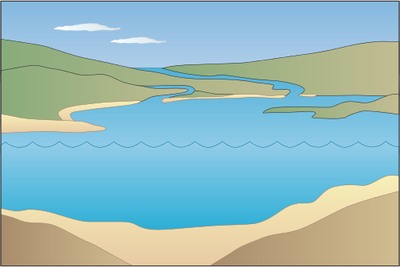 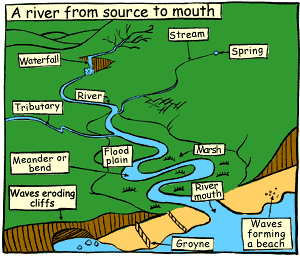 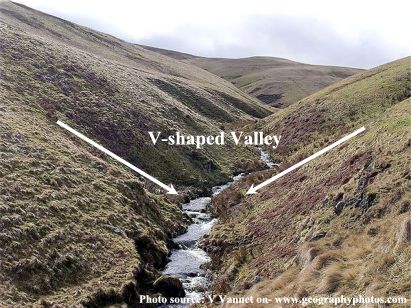 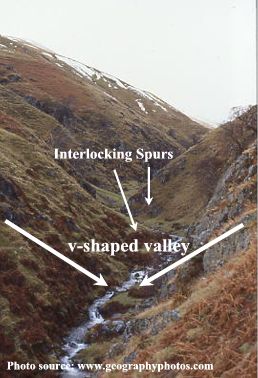 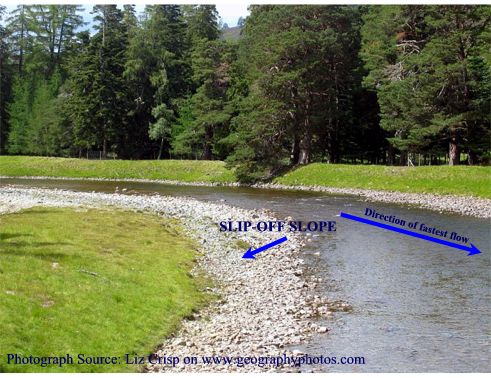 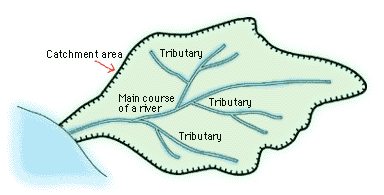 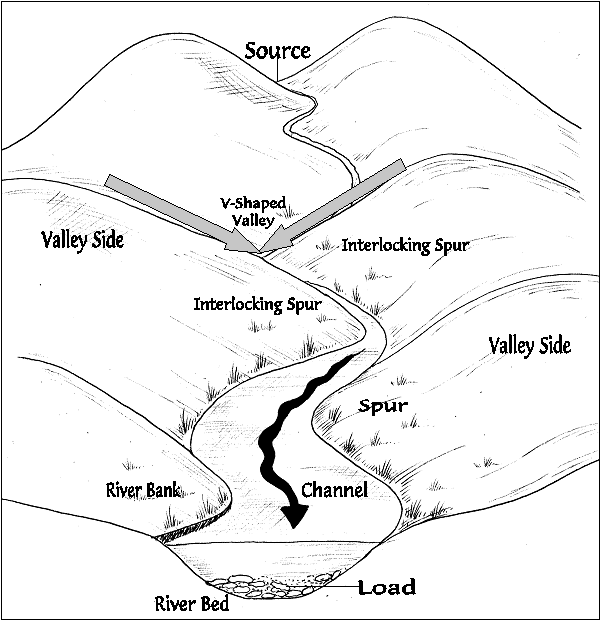 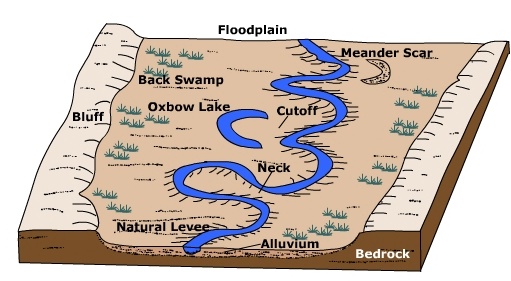 Oxbow Lake
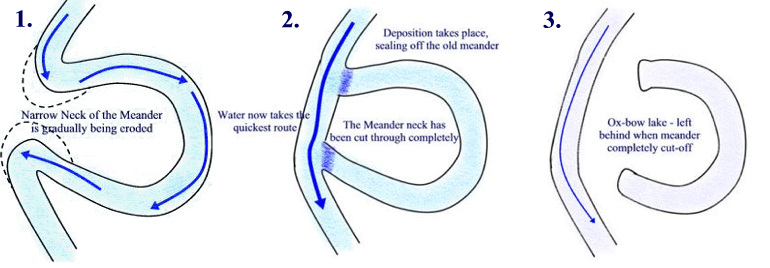 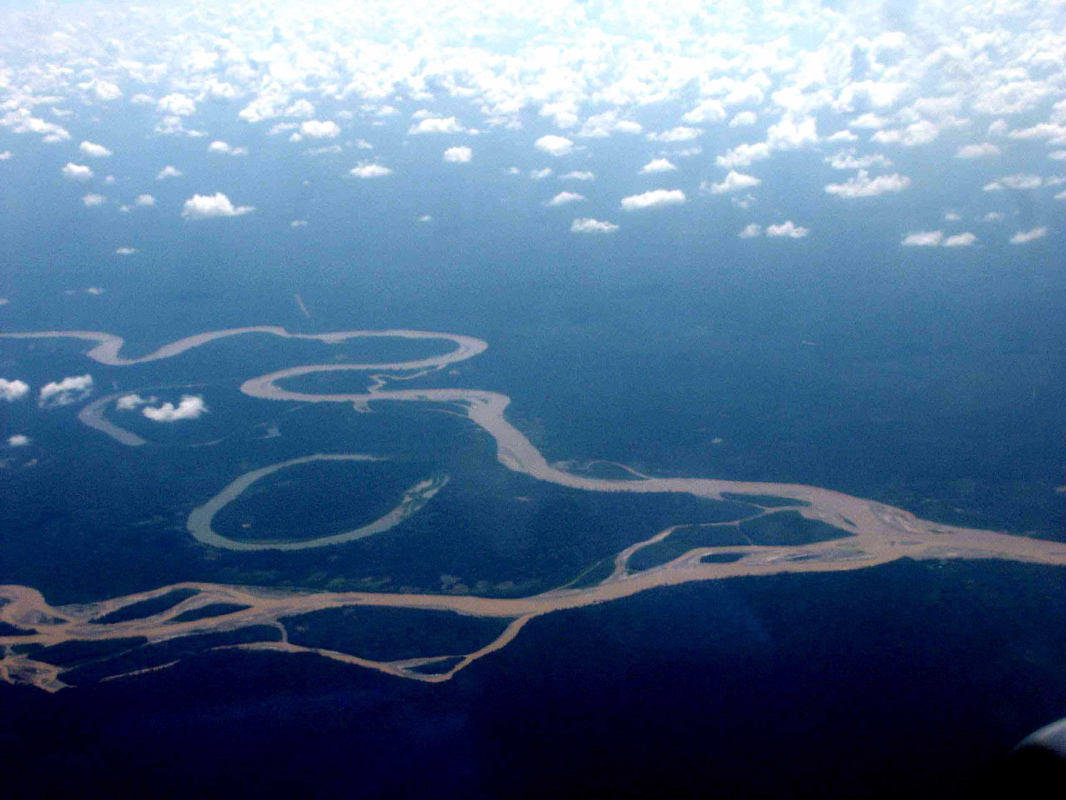 Oxbow lake
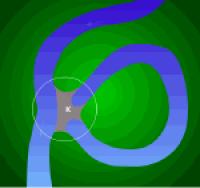 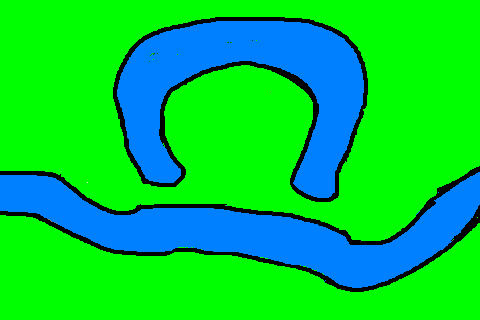 Watersheds
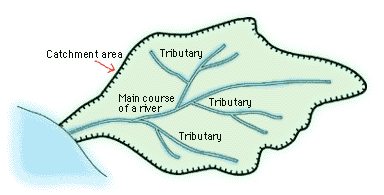